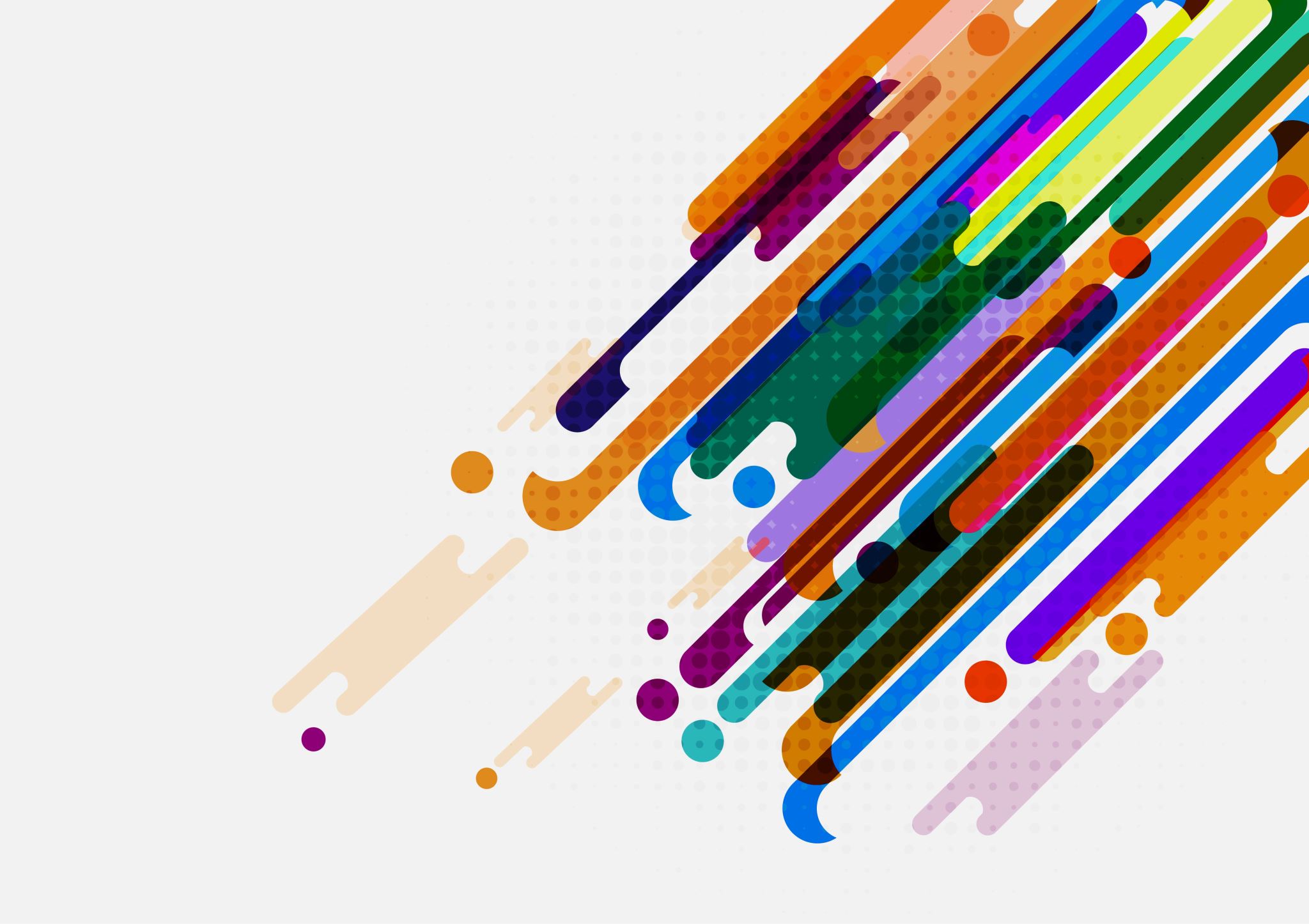 Summer Work
Student Name: 
Work set by: Sean Edwards
Overview of work required
When you come back to college, we will start discussing next steps after you have completed your level 3 city and guilds diploma in engineering. 
1. Over the summer I want you to research 3 different types of engineering trades and find more information about the job roles and career opportunities it can lead to. 
2. I want you to find out as much information as you can about three local training providers where you may move on to after college. This can include places such as Catch, HETA, Hull training centre, Humber  energy skills training academy, JTL, east riding college, Hull college.
3. I also want you to produce a first draft of CV to the best of your ability that we can look at using to applying to employers.
Engineering job roles
On the next three slides, I want you to research 3 different types of engineering trades and find more information about the job roles and career opportunities it can lead to. 
This could include some of the following roles:
Mechanical engineer
Manufacturing engineer
Electrical engineer
Fabricator/Welder
Process engineer
Design engineer
Engineering job type 1
Engineering job type 2
Engineering job type 3
Future progression
I want you to find out as much information as you can about three local training providers where you may move on to after college to start an apprenticeship. It’s good to know what courses they offer, where they are located, which companies they work with, how long their apprenticeships last, what qualifications you will achieve, what support youwill receive etc.
Places can include providers such as: 
Catch
HETA
Hull training centre
Humber  energy skills training academy
JTL
east riding college
Hull college
Training provider 1
Training provider 2
Training provider 3
CV
It’s important that you have an impressive CV ready to hand to be able to apply to companies and local training providers. Use the internet for guidance on putting a CV together but here are some tips on information to include.
A CV should include 
person details
information about you
Skills and attributes you hold
Qualifications you have achieved or working on
Personal achievements
Work experience
Teams you have been part of
The engineering units you have learnt about so far